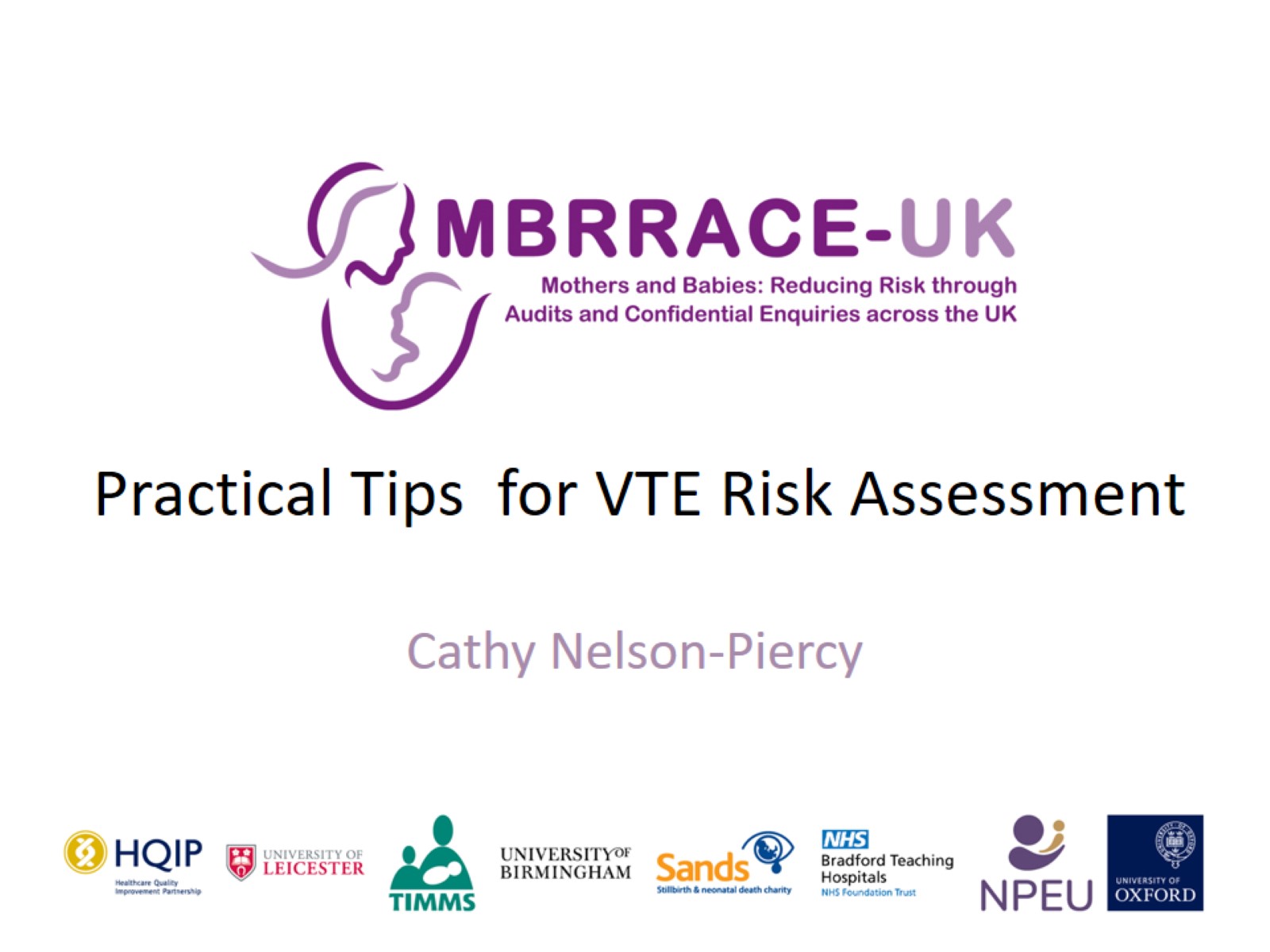 Practical Tips  for VTE Risk Assessment
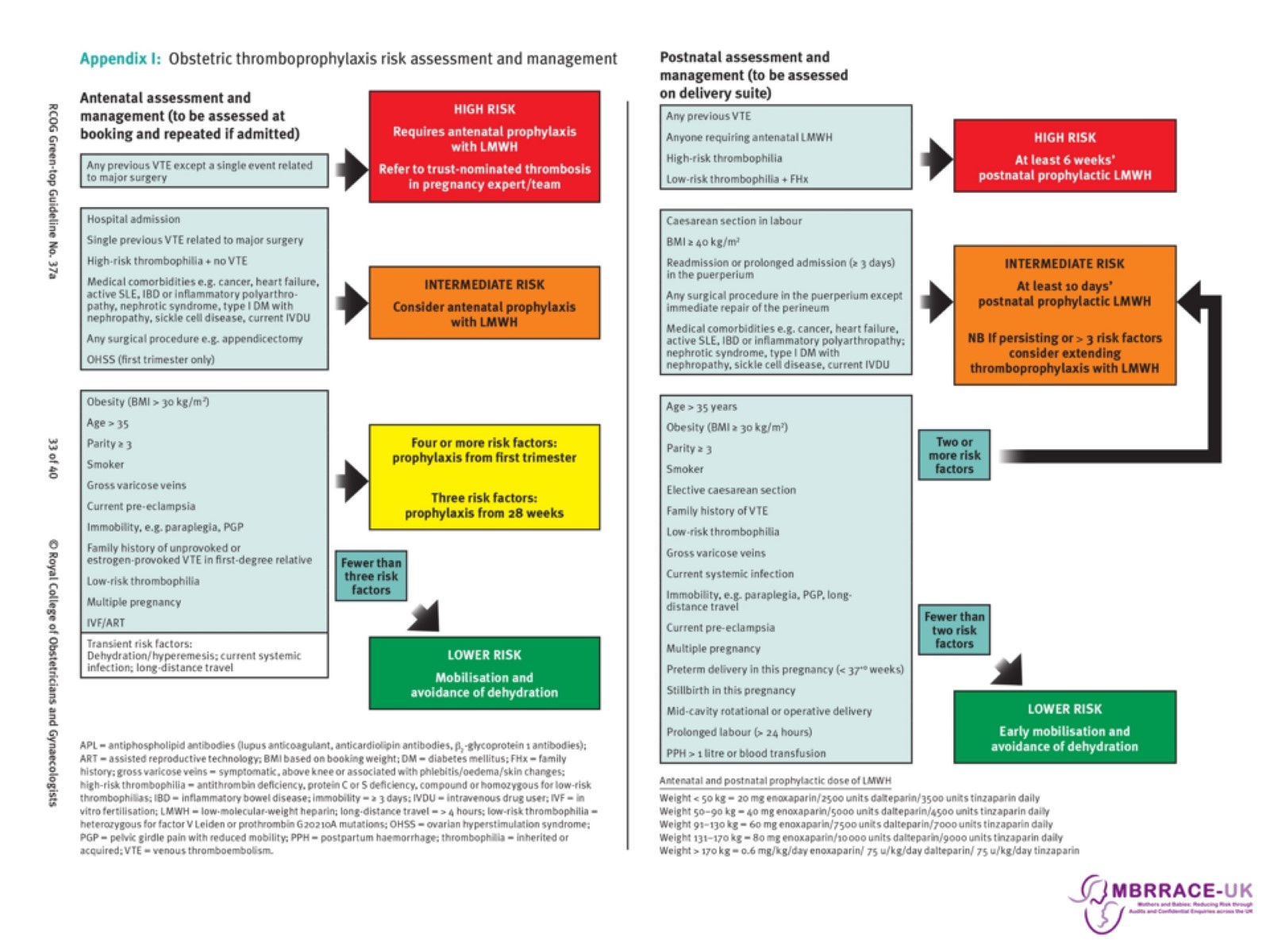 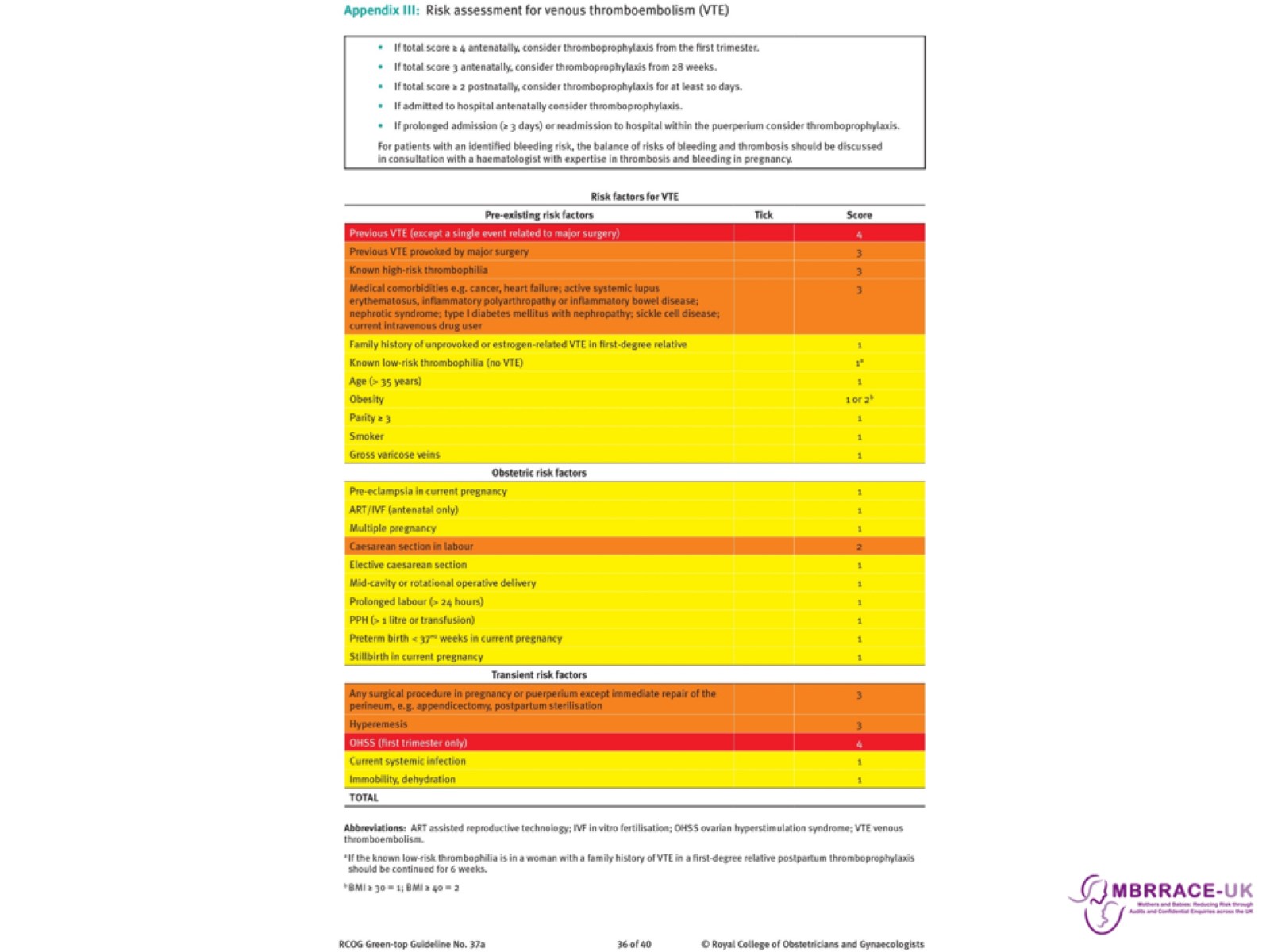 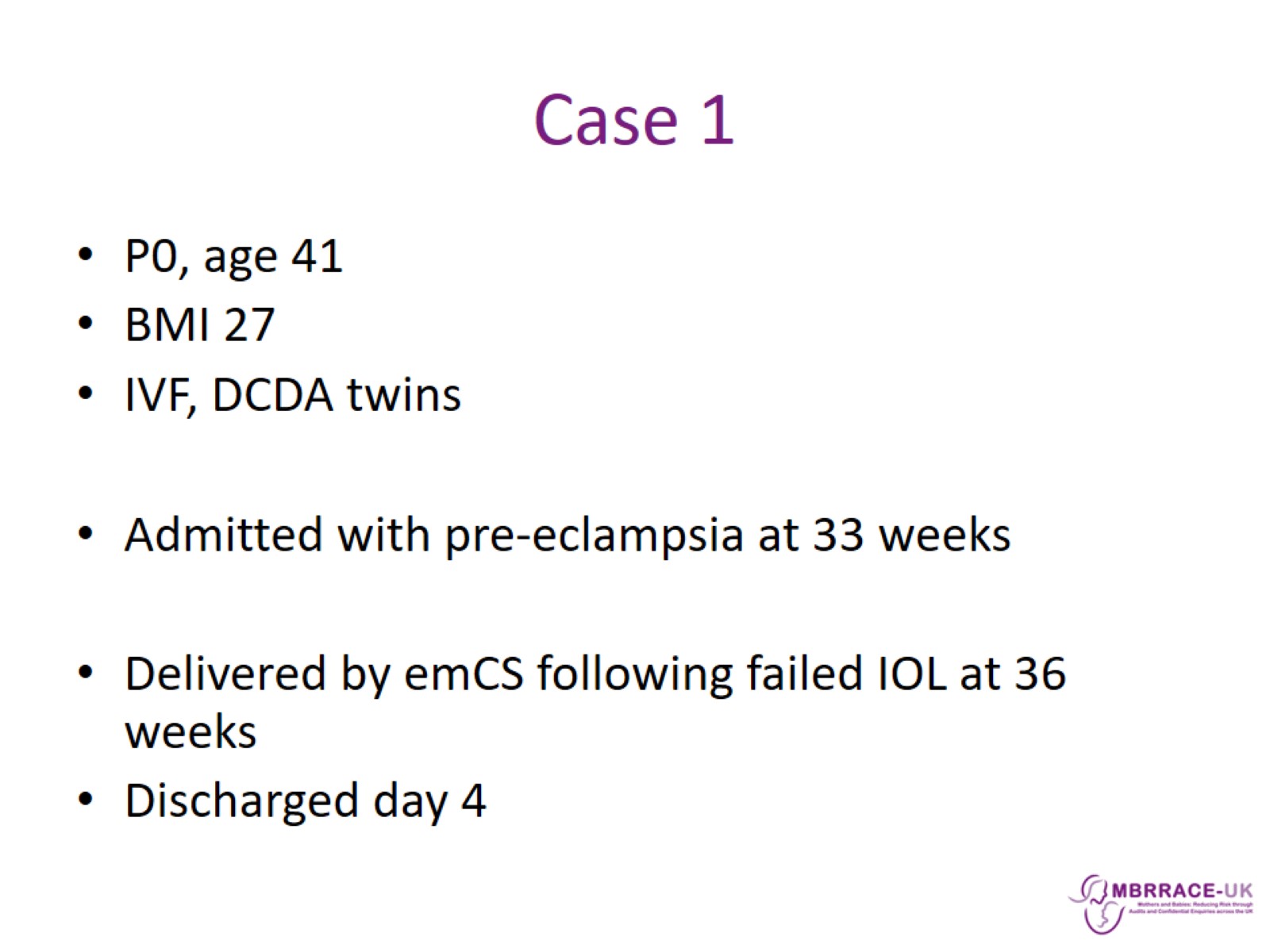 Case 1
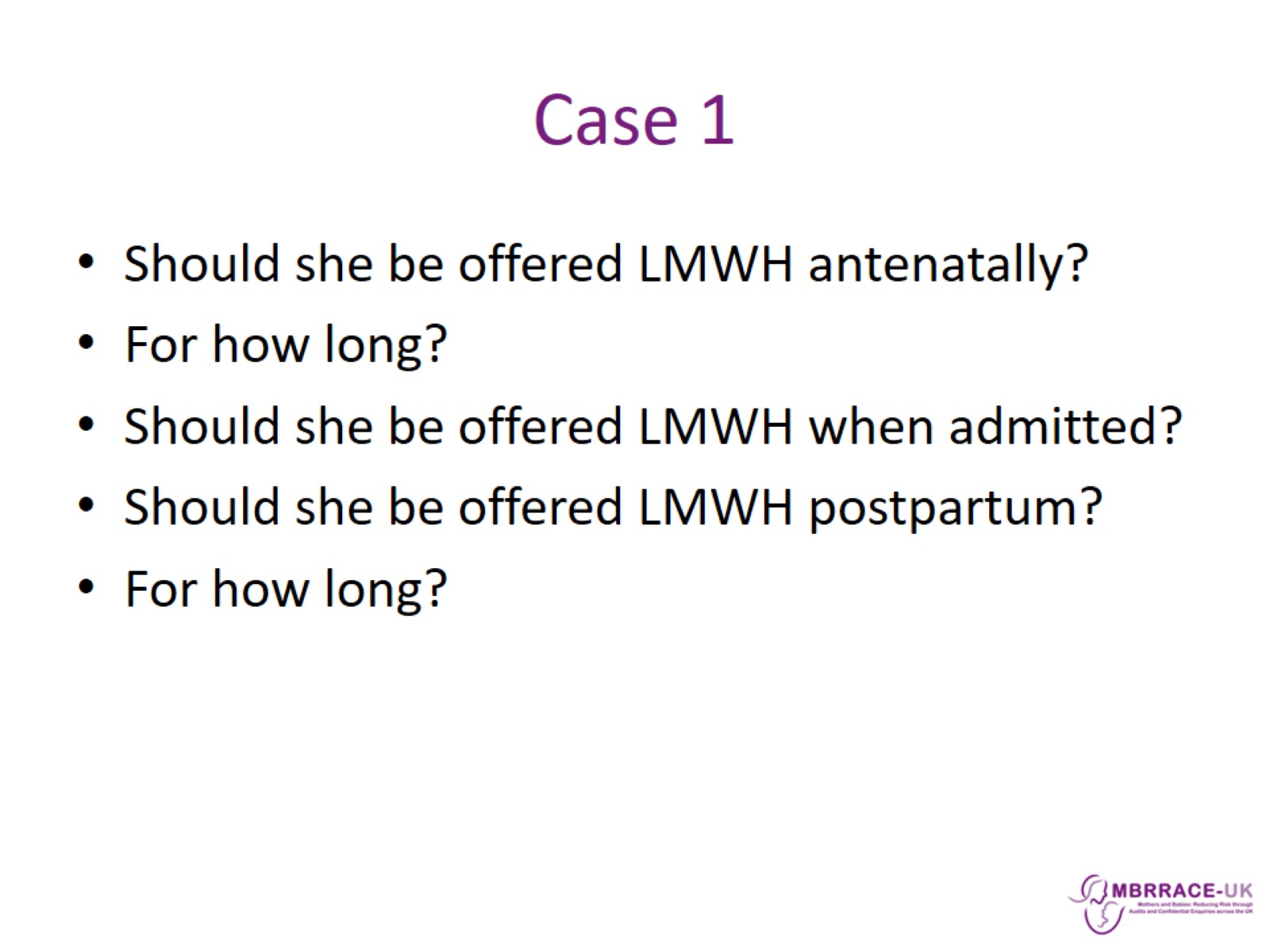 Case 1
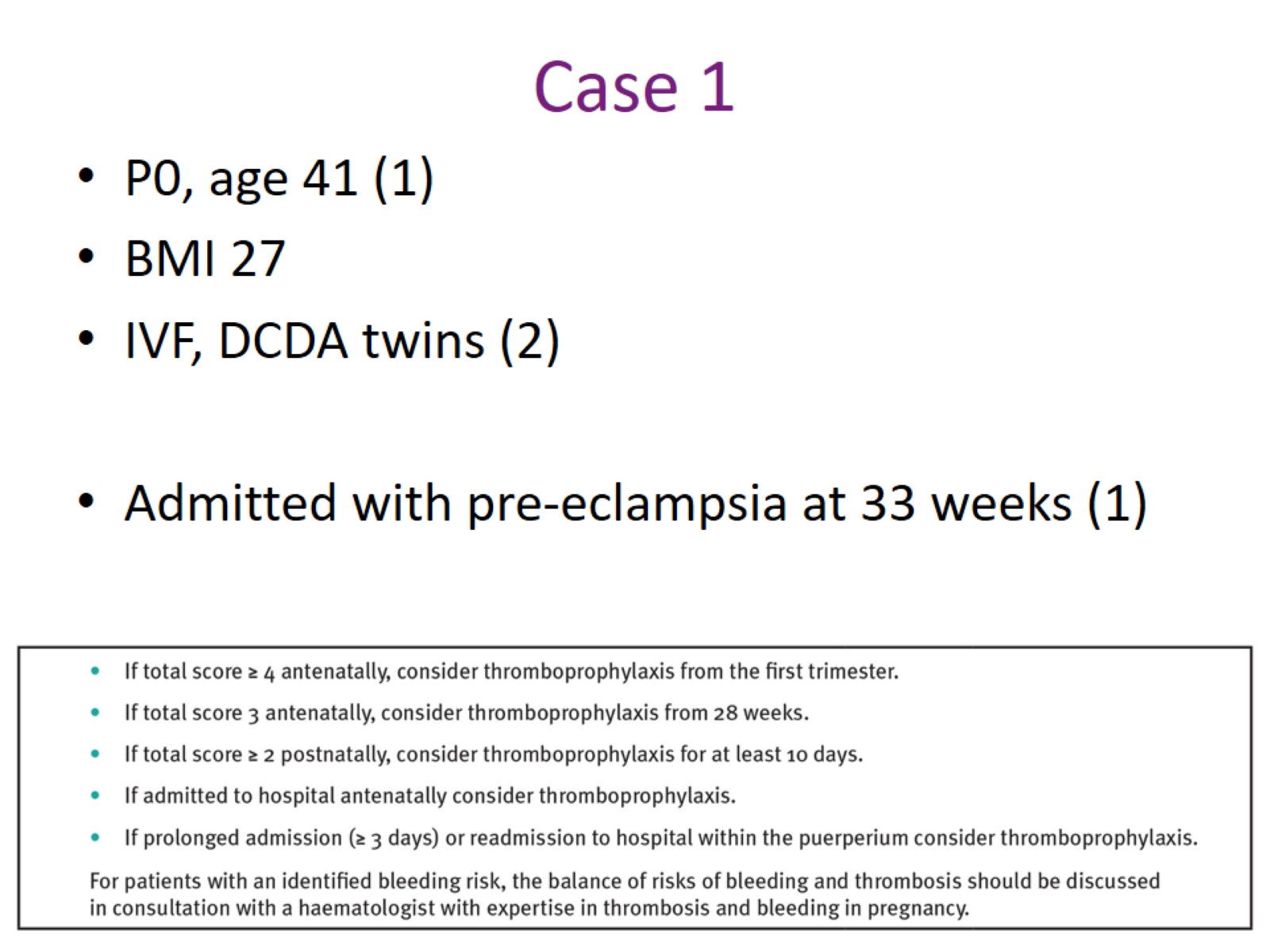 Case 1
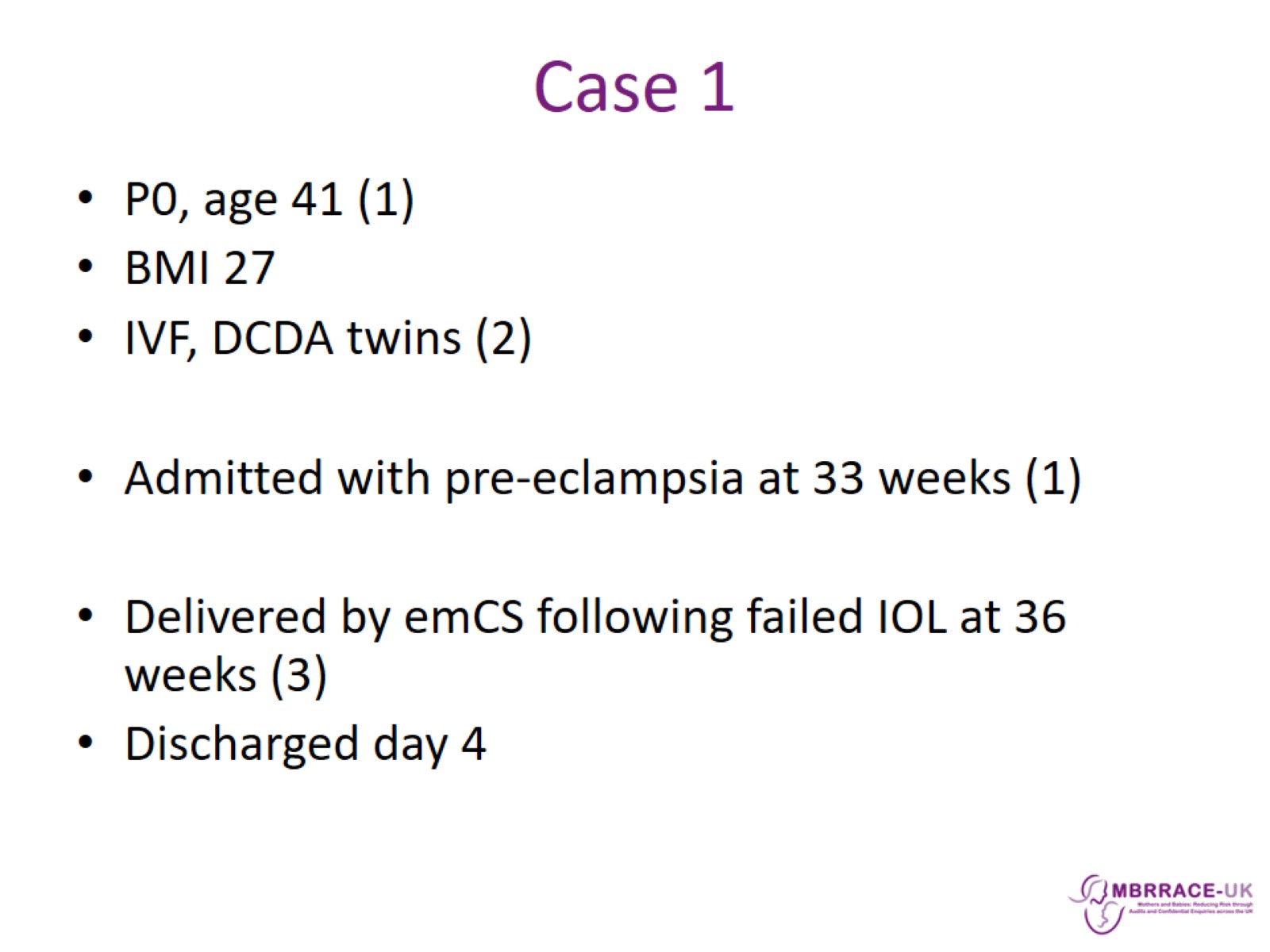 Case 1
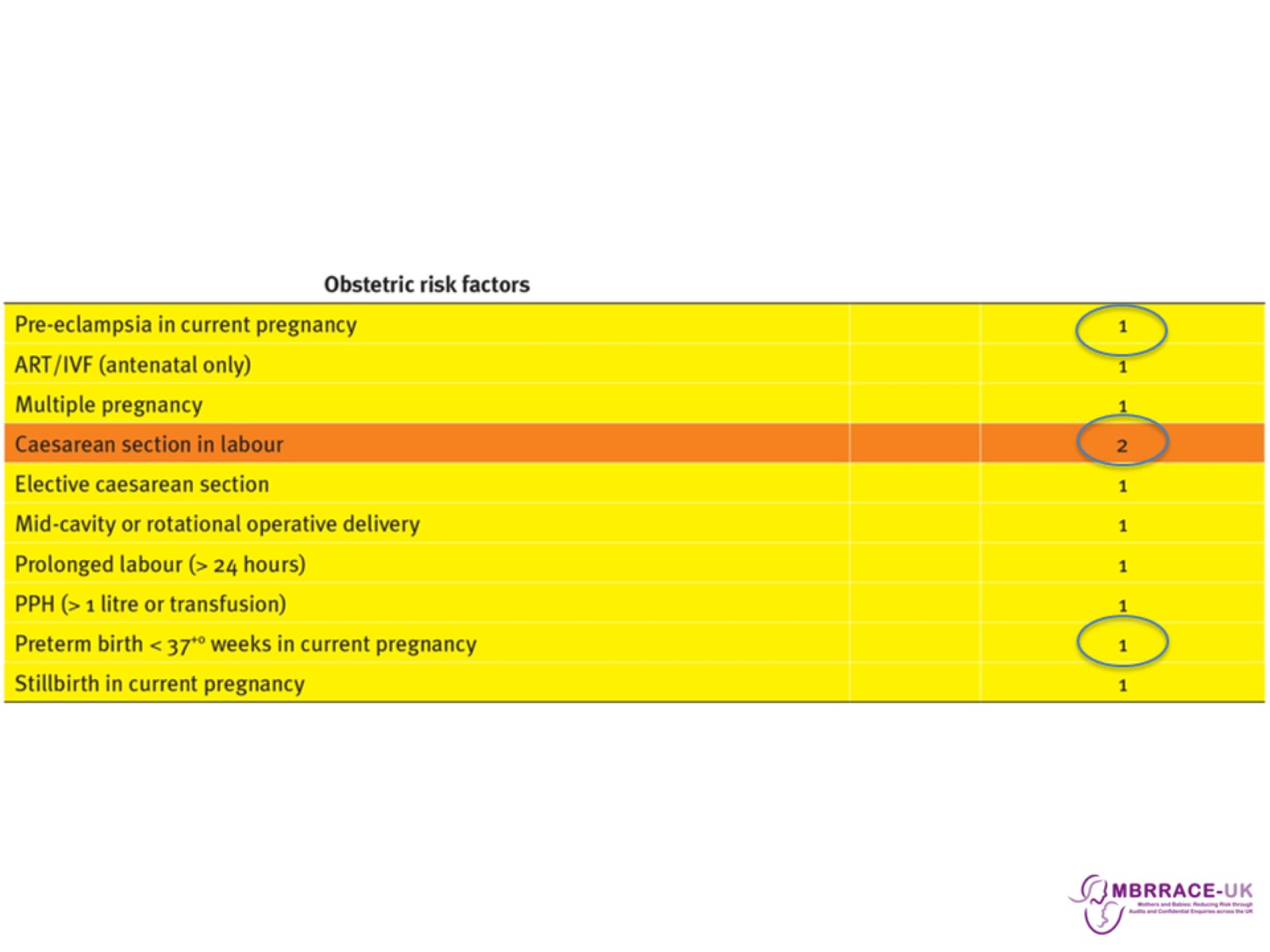 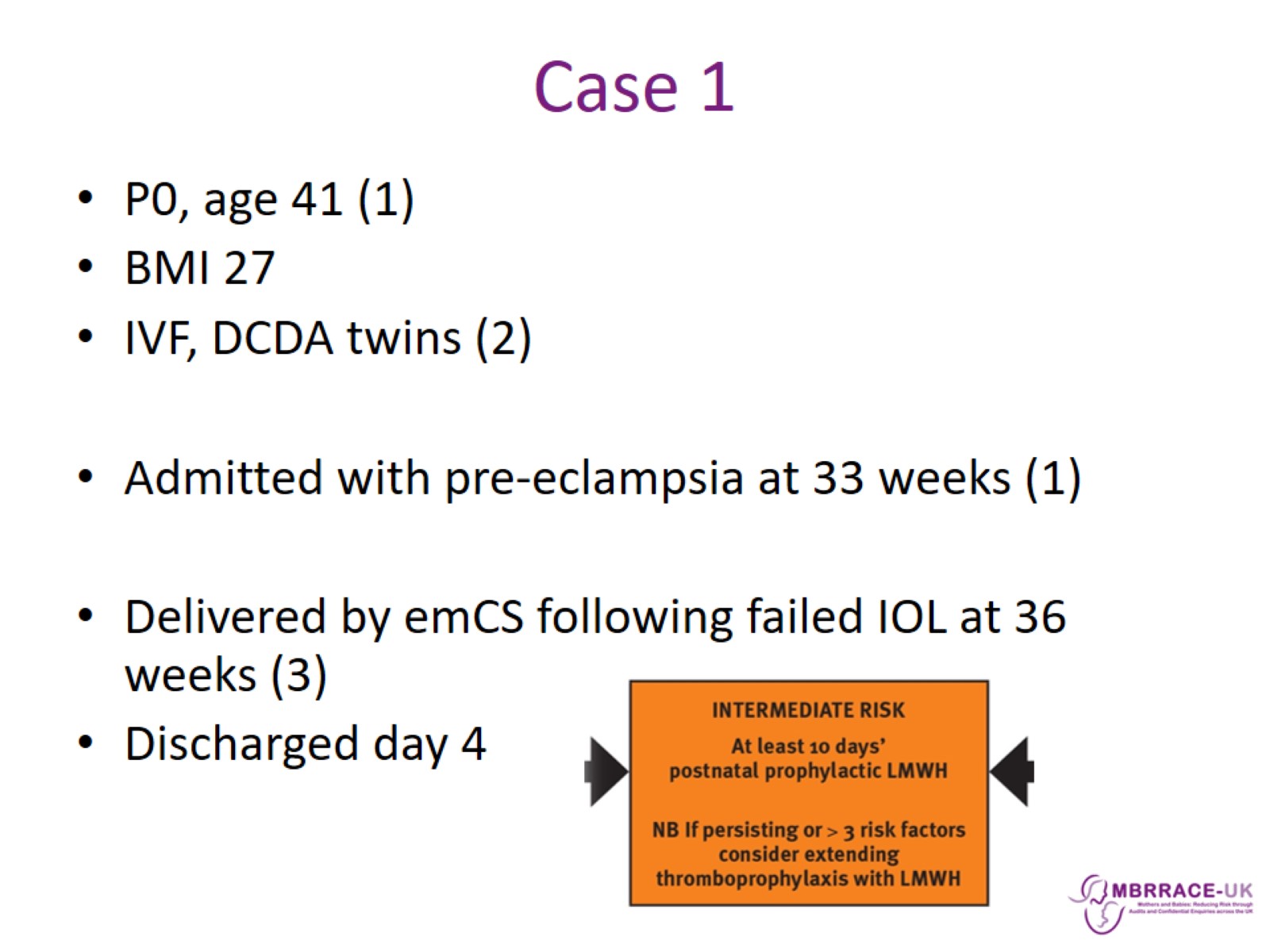 Case 1
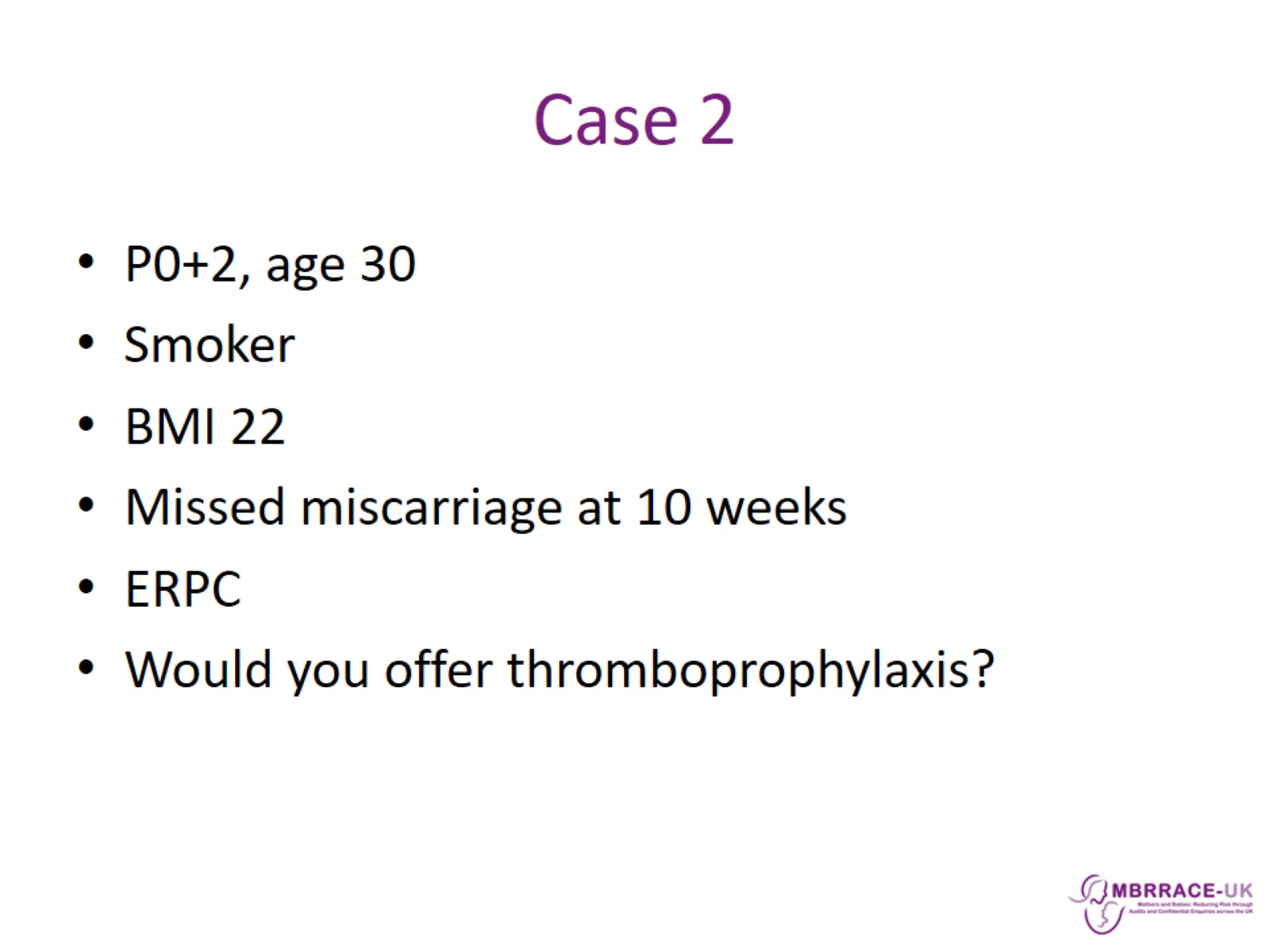 Case 2
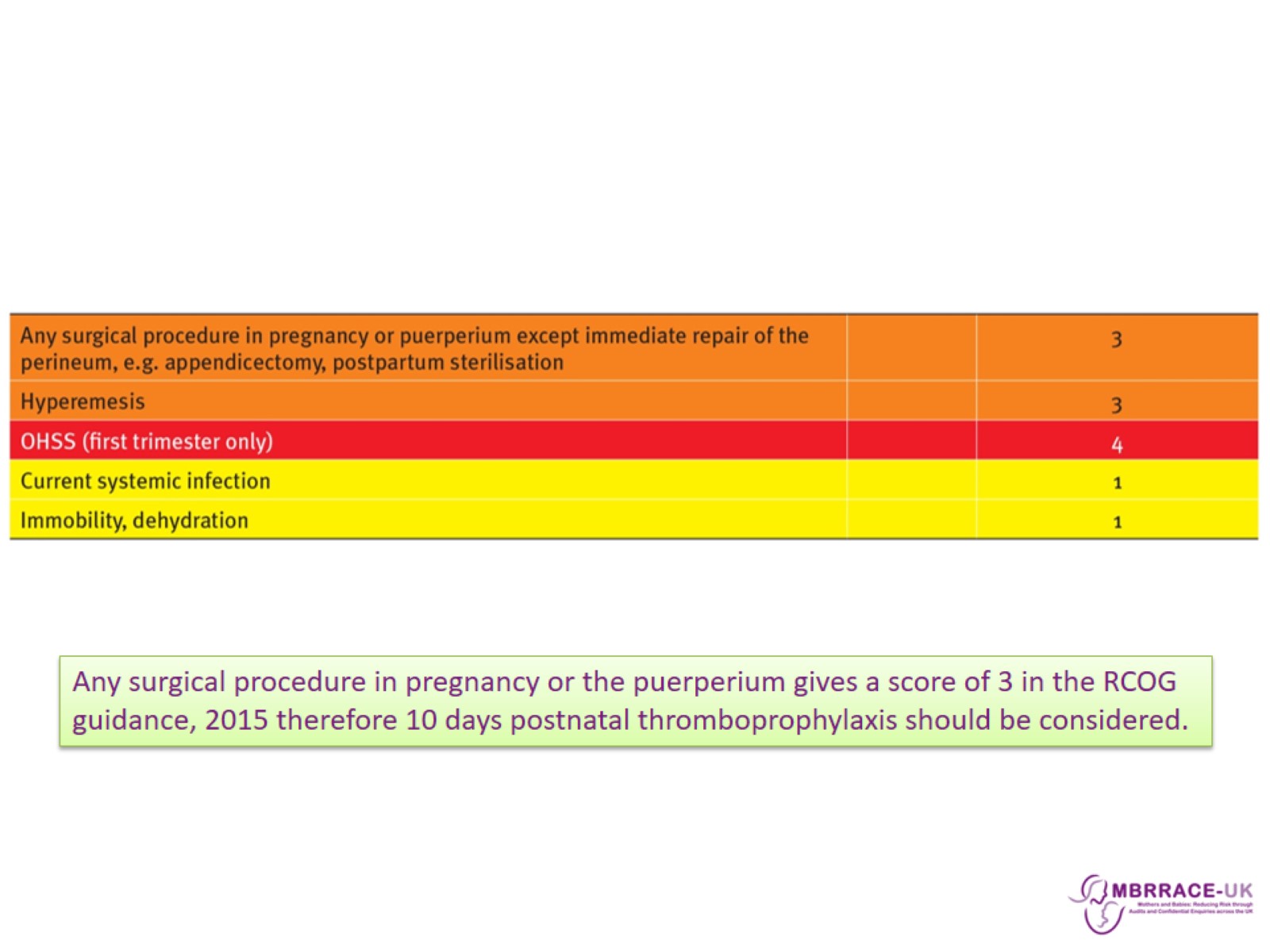 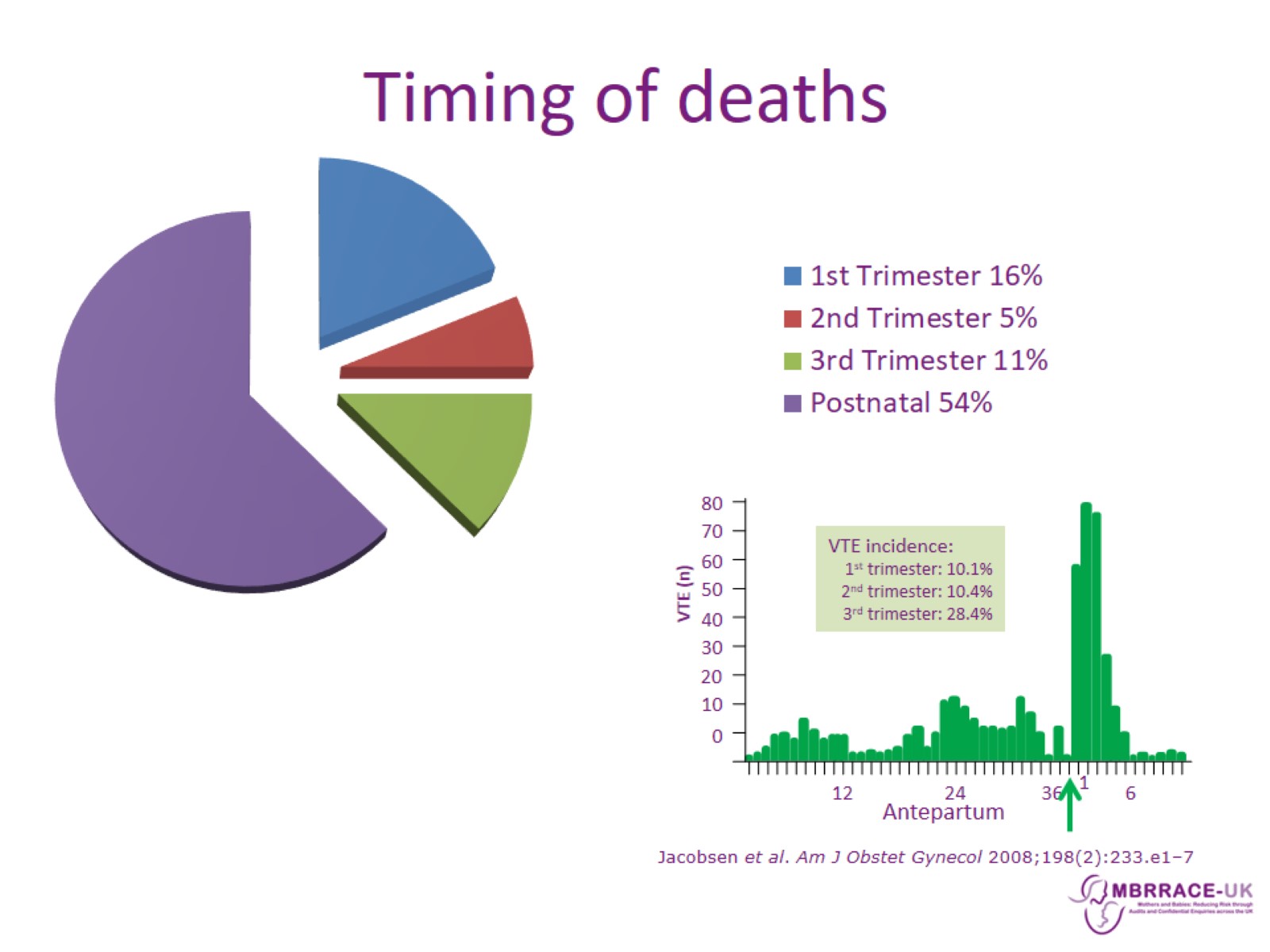 Timing of deaths
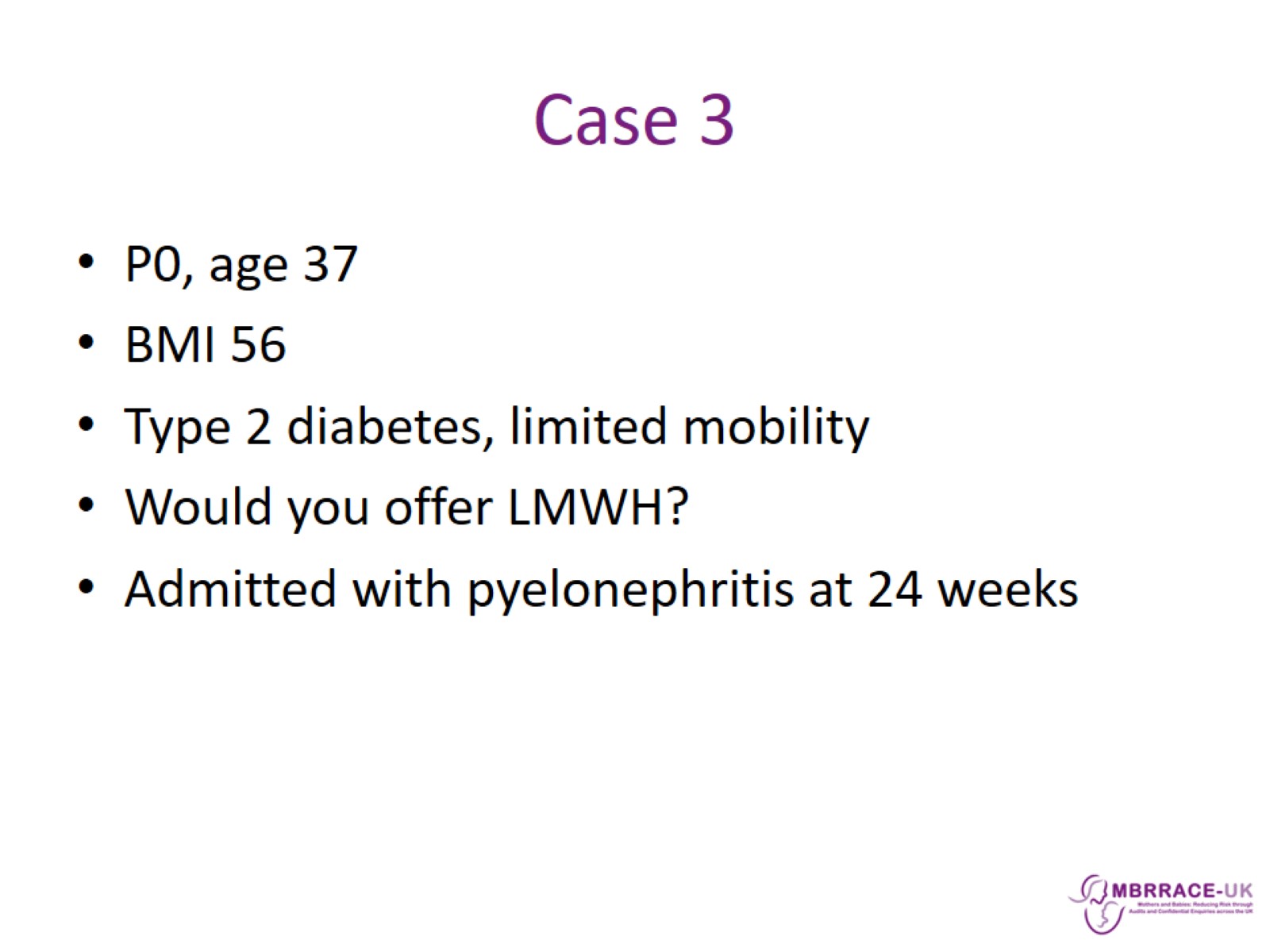 Case 3
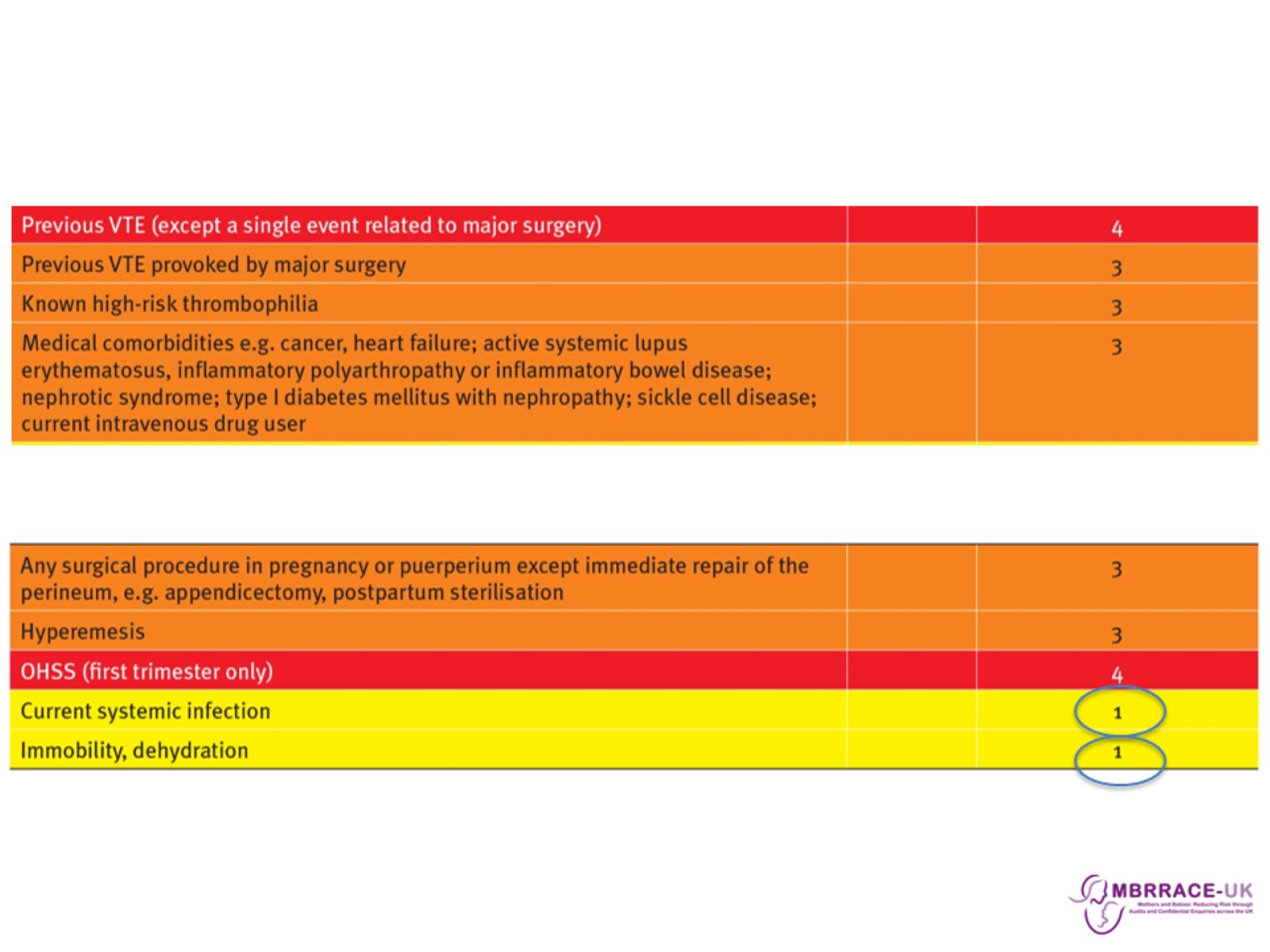 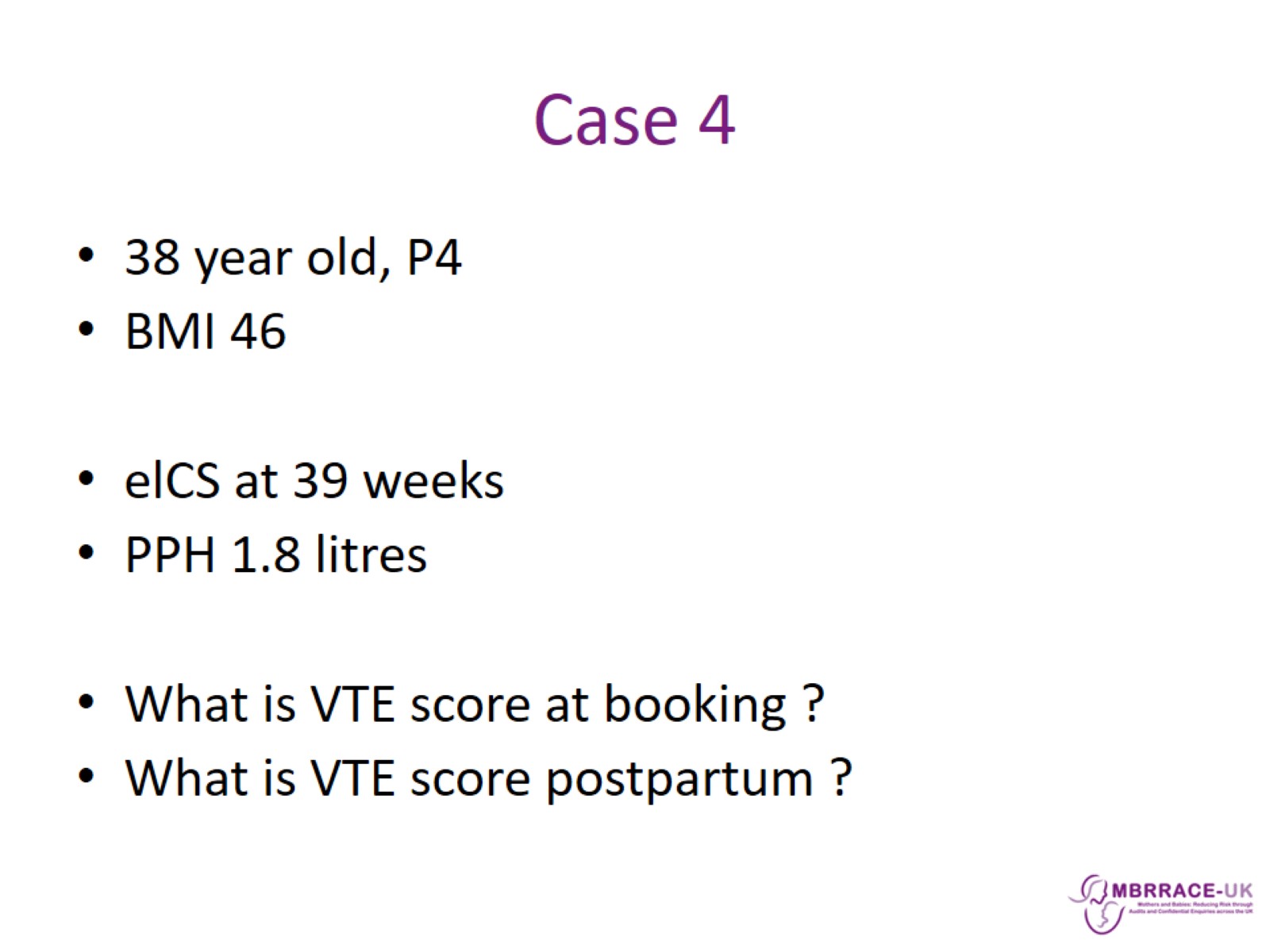 Case 4
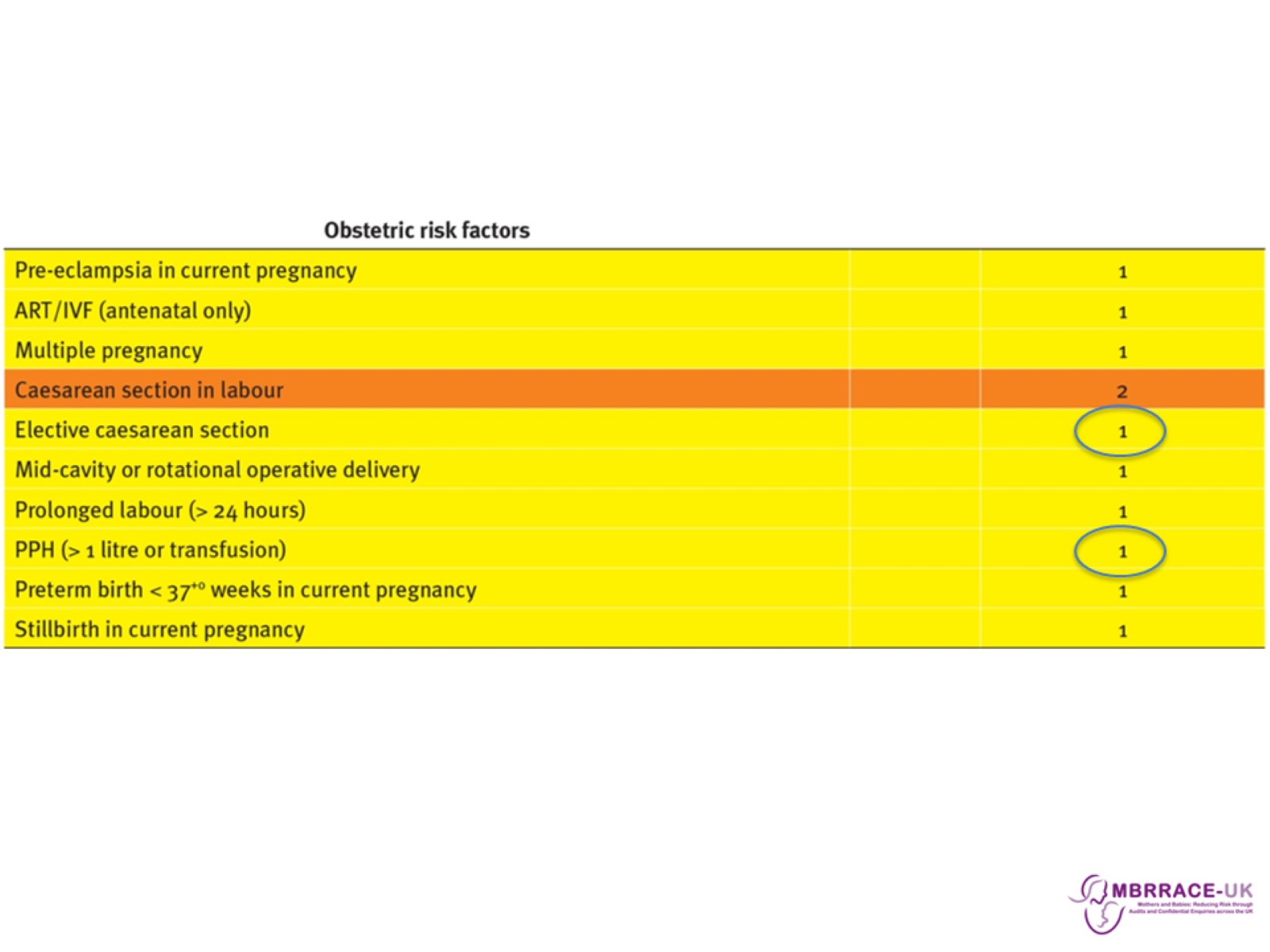 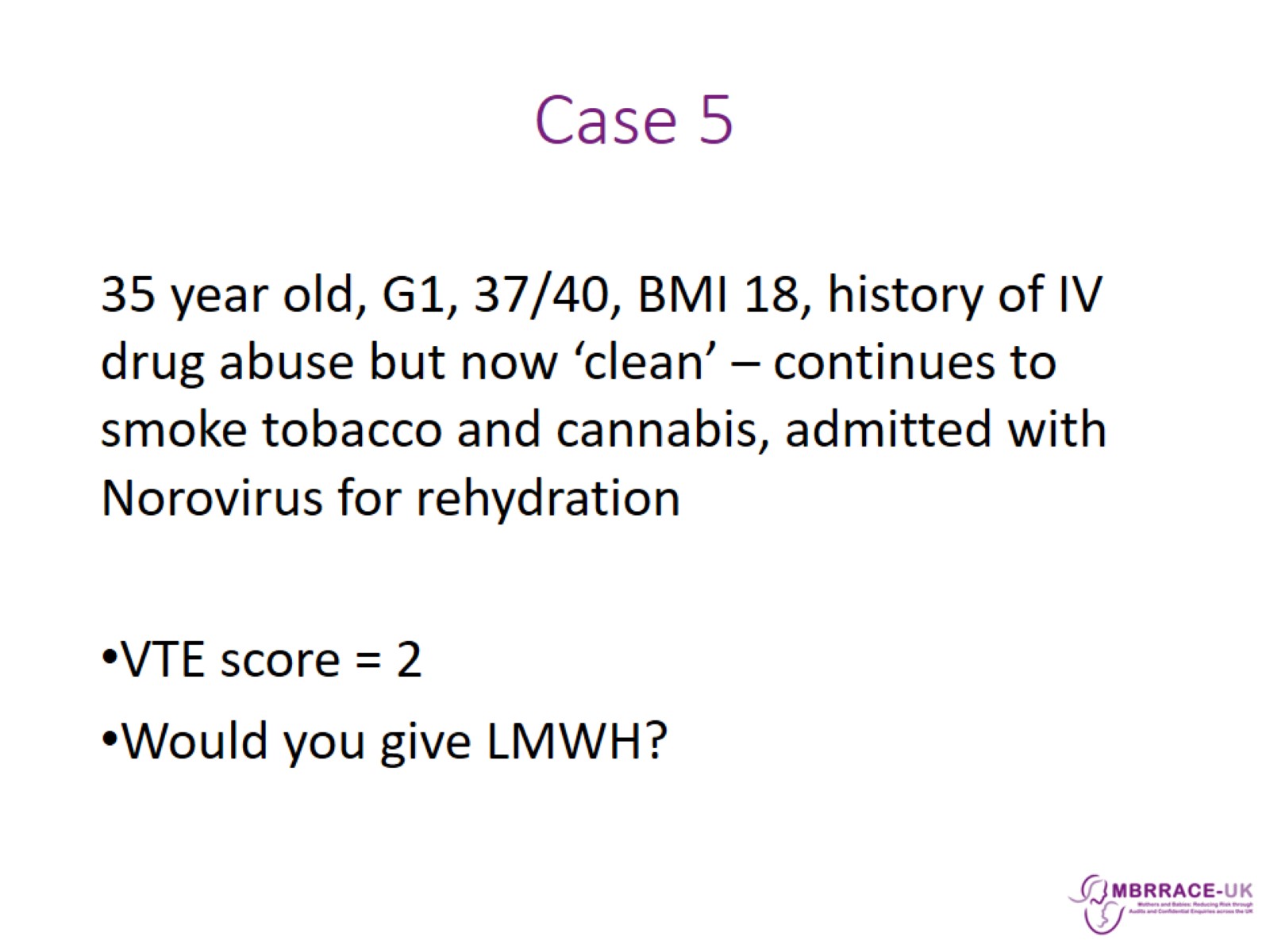 Case 5
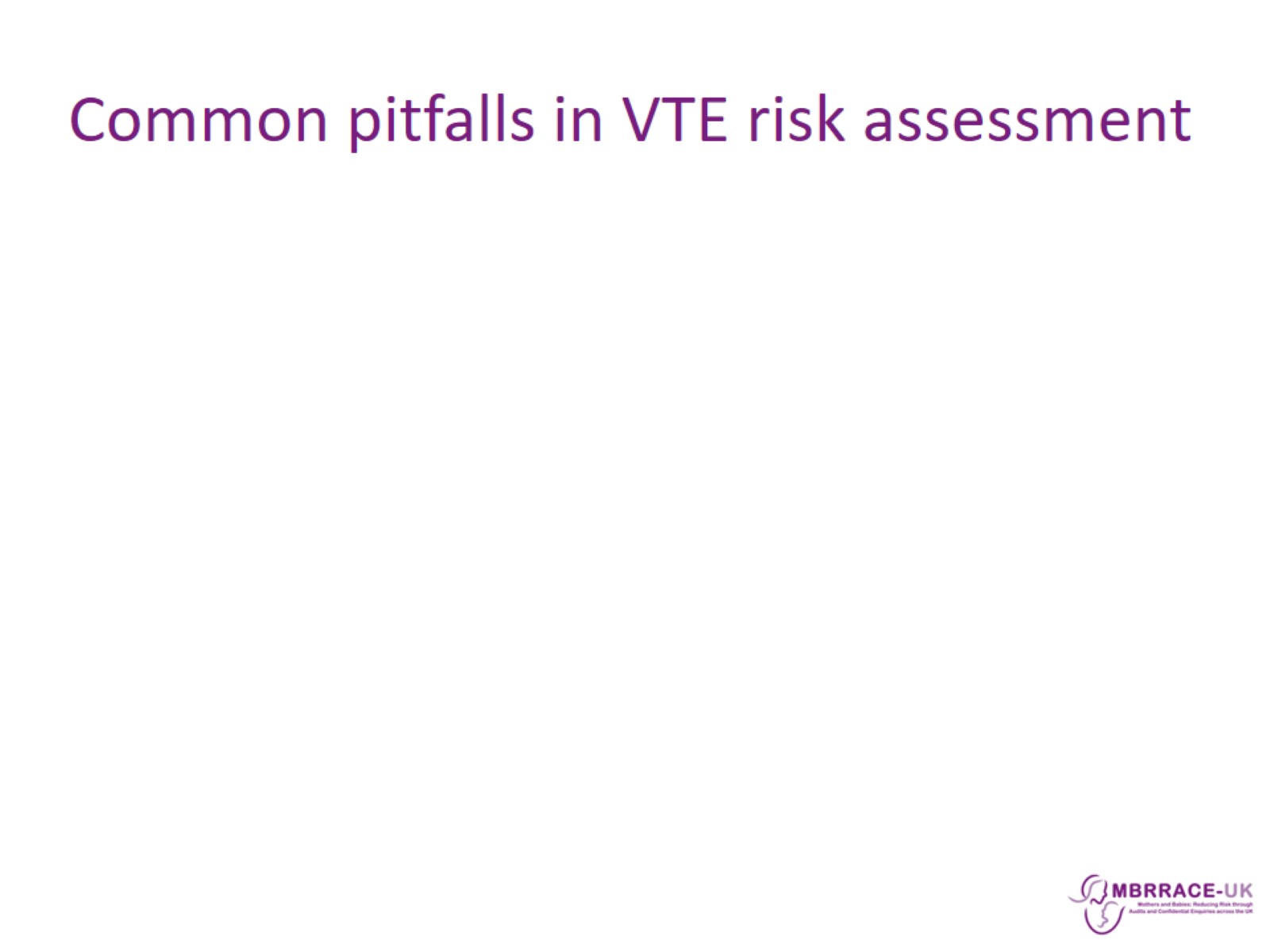 Common pitfalls in VTE risk assessment
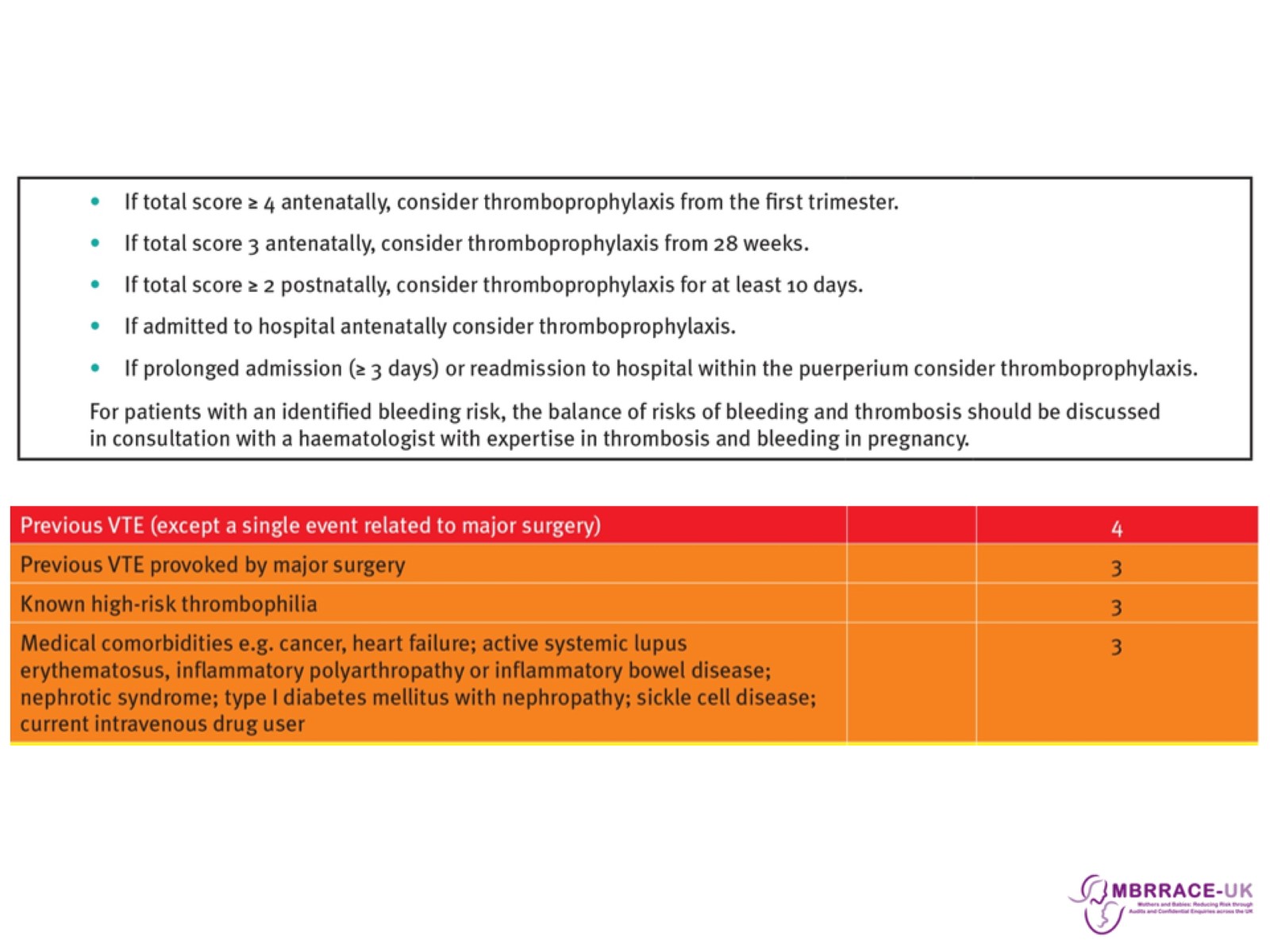 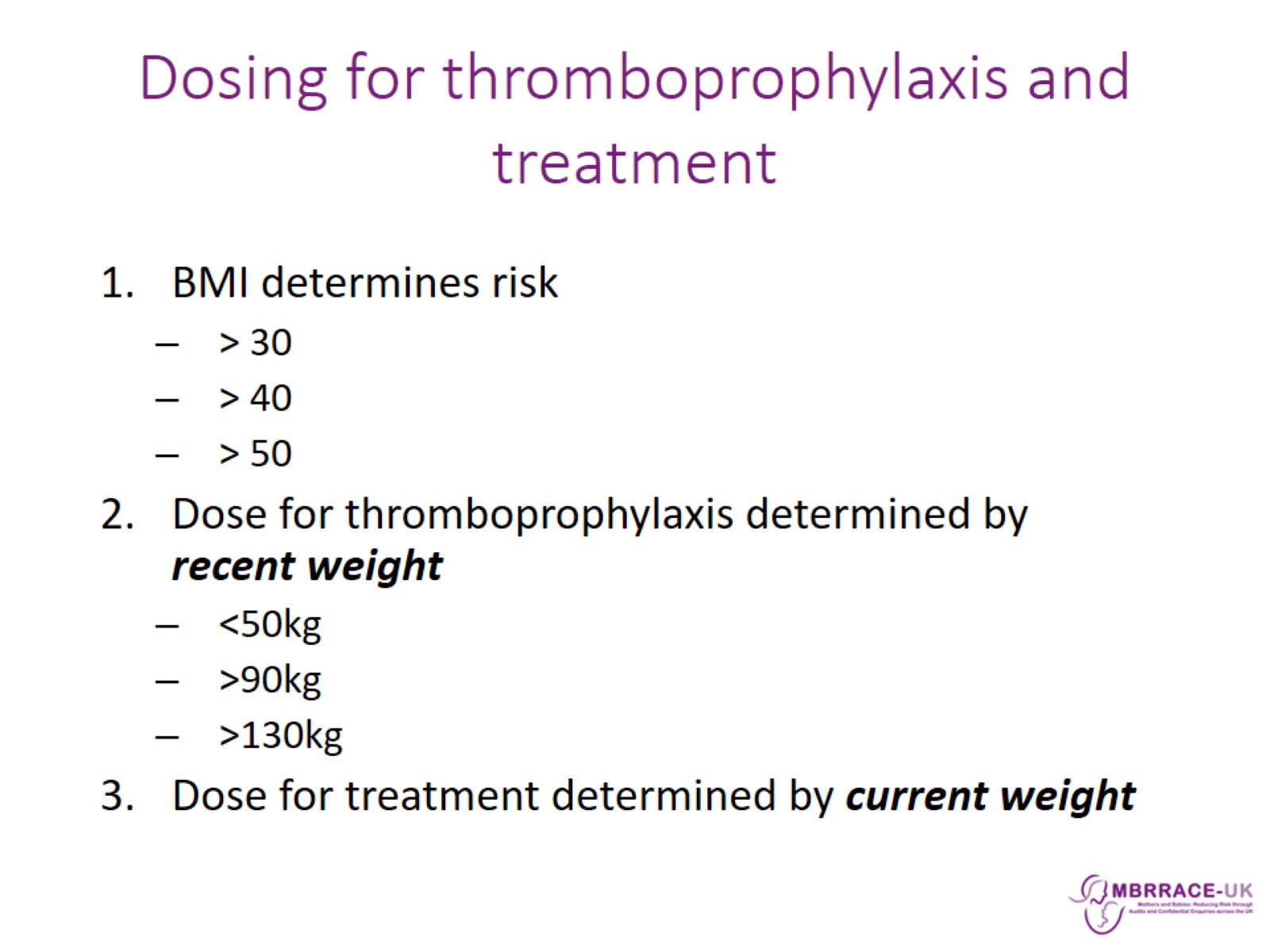 Dosing for thromboprophylaxis and treatment
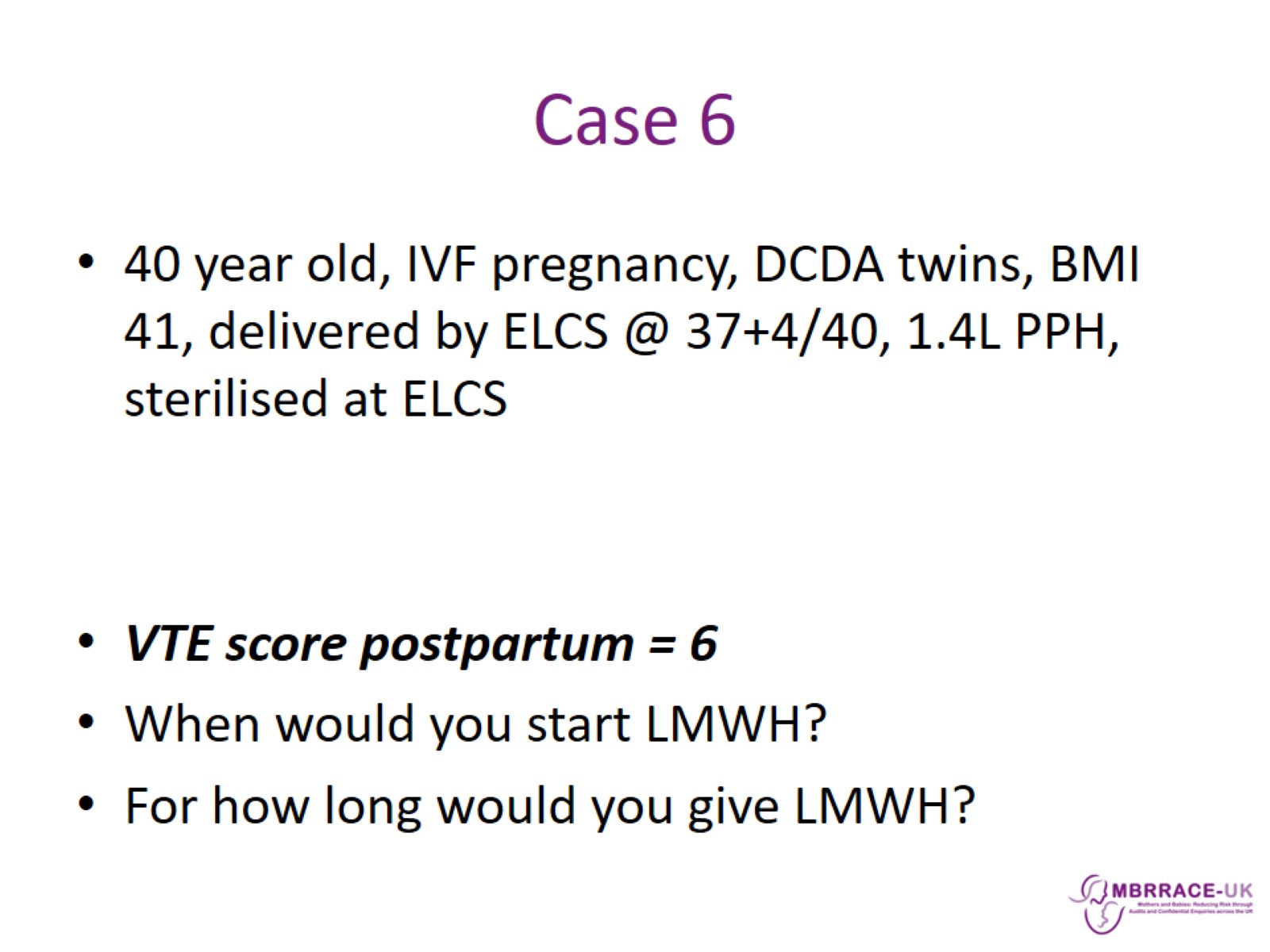 Case 6
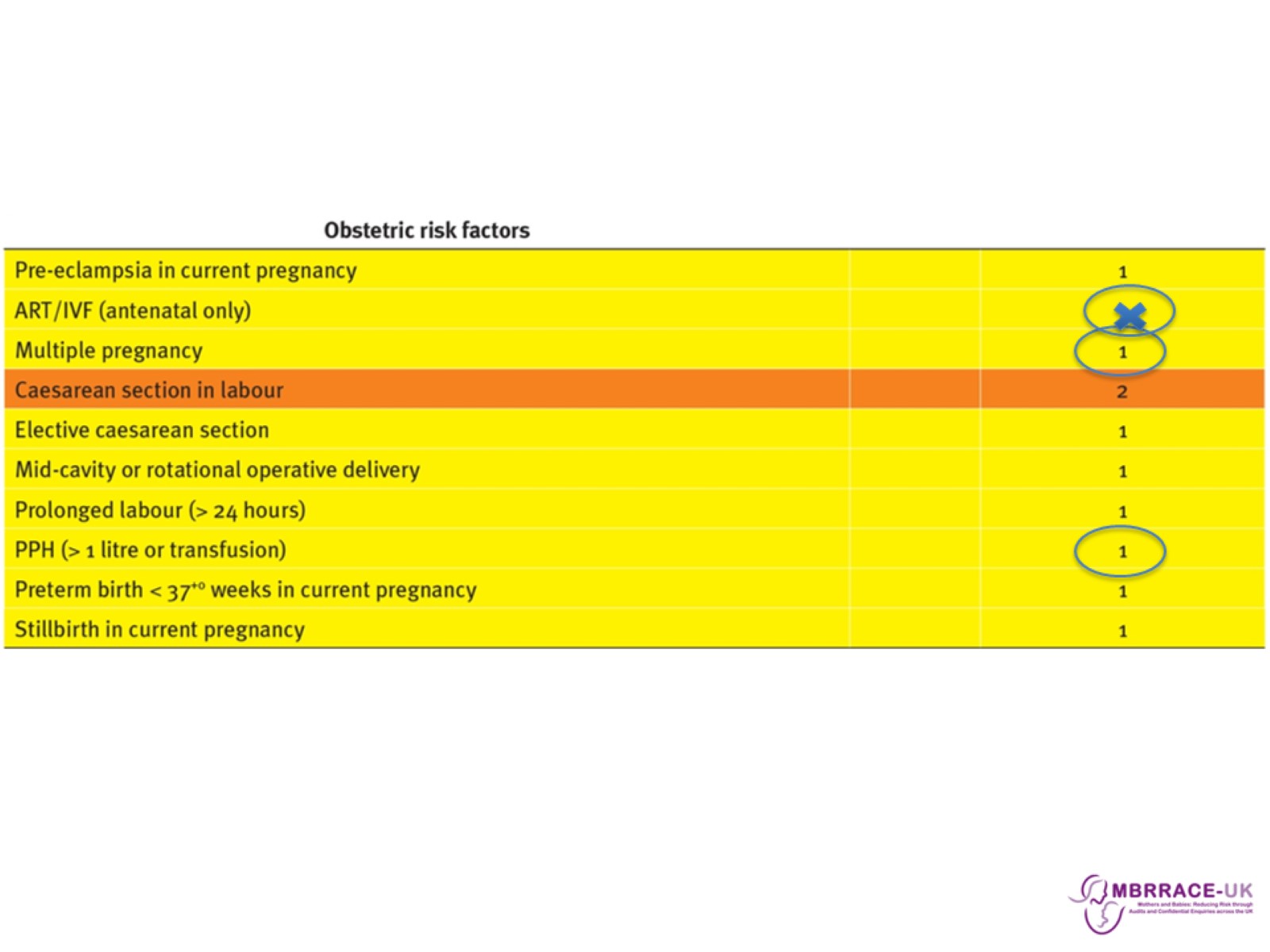 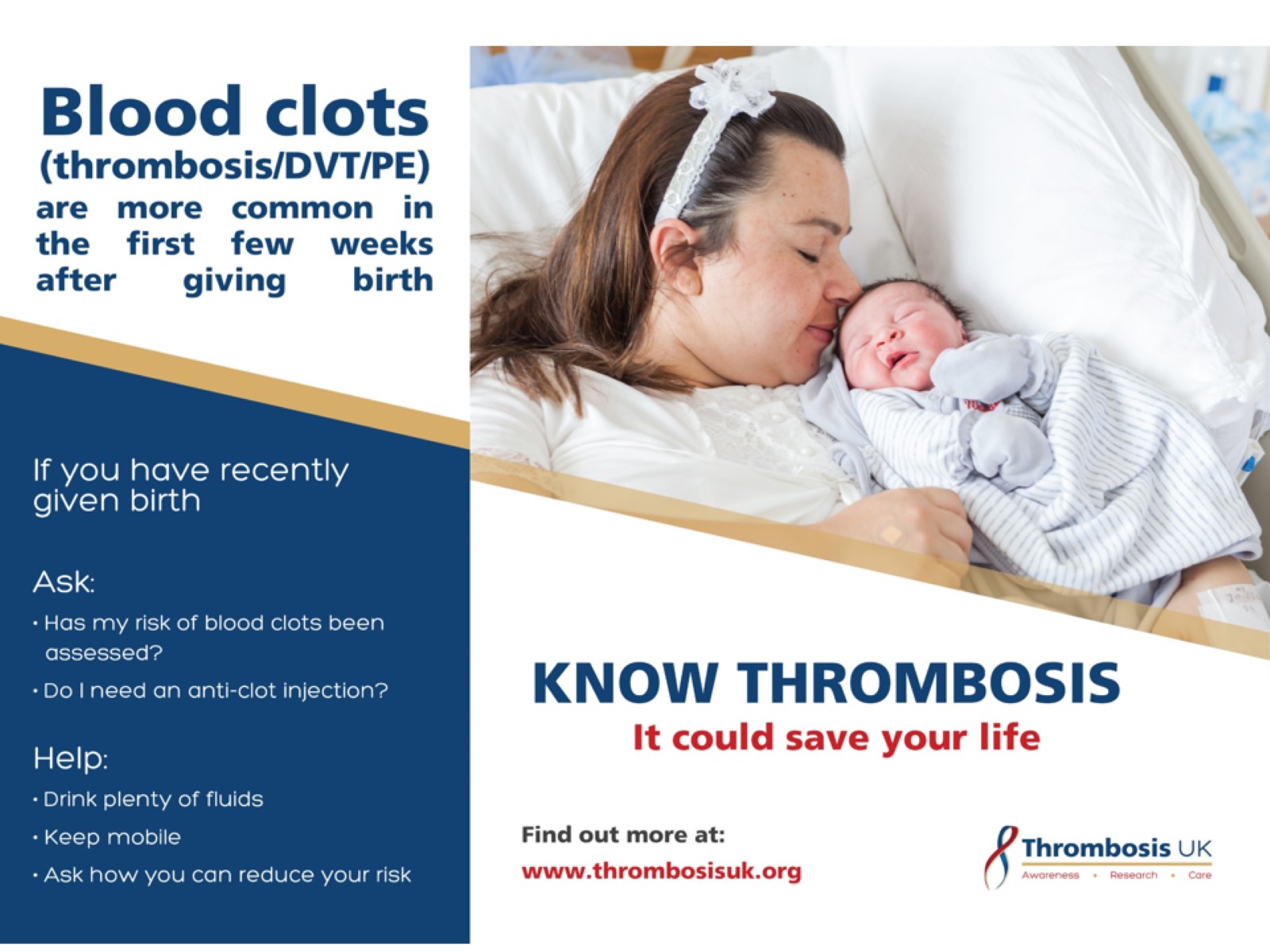